CHIVA TERMINOLOGY
Dr. Jorge Juan
CHIVATERMINOLOGY : History
1988: Franceschi: Description CHIVA

1995: Chateau Gontiers-París: terminological dilemma

1996: CHIVA Meeting Montanyà (Barcelona)

1998: CHIVA Meeting  Rosario (Argentina)

2002: CHIVA Meeting Teupitz (Germany)

2010: Vasculab Meeting (Naples)

2016: CHIVA Meeting Cremona (Italia)
R 1
R 2
R 3
R 2
R 1
R 3
CONCEPT OF SHUNT
Veno-venous diversion characterized by an escape point and re-entry point
Franceschi 1988
CLASIFICATION OF THE VENO-VENOUS SHUNTS
SHUNT TYPE 1
SHUNT TYPE 2
SHUNT TYPE 3
SHUNT TYPE 4
Franceschi 1988
Issues
CONCEPT of  SHUNT
SHUNT TYPE 0
SAFENOUS ARCH: I. ostial v.s. I. paraostial
SHUNT TYPE 2: Safenous retrograde flow 
MIXTE SHUNTS
SHUNT TYPE 4: Catchall
Franceschi 1988
R 1
R 3
R 2
ISSUE: Shunt type 0
Sometimes, there is a segmental safenous diastolic reflux with re-etry deep veins through a re-entry perforator.

This condition may be reversible
R 1
R 3
R 2
CONCEPT OF SHUNT
Veno-venous flow diversion with direction contrary to physiological
Teupitz 2002
Physiological
Comet Term Valve
WITHOUT ESCAPE POINT
Post-CHIVA
SHUNT I
SHUNT
SHUNT II
SHUNT III
SHUNT I+II
DIASTOLIC
SHUNT IV
WITH ESCAPE POINT
SHUNT IV + II
SHUNT V
SHUNT VI
OPEN VICARIOUS SHUNT 
( SYSTOLIC and DIASTOLIC)
CLASIFICATION OF THE VENO-VENOUS SHUNTS
Teupitz 2002
R 1
R 1
R 3
R 3
R 2
R 2
OPEN SHUNT WITHOUT ESCAPE POINT  :
 SHUNT TYPE 0
As related to the draining volume flow, both conditions are similar.
≃
SHUNT ABIERTO SIN PUNTO DE FUGA: SHUNT TIPO 0
Los parámetros de función de bomba1 de ambos 
sistemas son similares.
≃
1.- Zamboni. P, et al.  Reflux Elimination Without any Ablation or Disconnection  of the Saphenous Vein. A Haemodynamic Model for Venous Surgery. Eur J Vasc Endovasc Surg 2001; 21:361-369
SHUNT ABIERTO SIN PUNTO DE FUGA:
 SHUNT TIPO 0
Un sistema retrógrado sin punto de fuga con drenaje por perforante de safena es hemodinámicamente estable.2
ambos son sistemas drenantes.
≃
2.- Cappelli. M et al. Ambulatory conservative hemodynamic management of varicose 
veins: critical analysis of results at 3 years. Ann Vasc Surg. 2000 Jul;14(4):376-84.
RETROGRADE DRAINAGE OF THE GSV
A Great Safenous Vein may reflux through a re-entry perforator 
If this reflux enters into the Deep Venous System through a perforator, it behave as a draining system.
RETROGRADE DRAINAGE OF THE GSV
This is the reason why  a segmental safenous reflux is not pathological.
CHIVA  AND SHUNT TYPE 0
Consequently CHIVA is usually based on the achievement of sunts type 0.
R 3
R 3
R 1
R 1
R 1
R 2
R 2
R 2
R 3
R 2
R 1
OPEN SHUNT WITHOUT ESCAPE POINT : 
SHUNT TYPE 0
R 3
R 1
R 2
R 1
R 2
R 1
SHUNT  TYPE 1
Main escape point R1 R2
Re-entry into the Deep venous system without collateral interposition
It is a Closed Shunt
Activated  by the diastole
R 1
R 2
R 3
R 2
R 1
R 3
SHUNT TYPE 2
Main escape point al R1 R2
Open or closed
Activated  by the diastole
CLOSED
OPEN
R 1
R 1
R 1
R 2
R 2
R 2
R 3
R 4T
R 4L
R 2
R 2
R 2
R 2
R 2
R 1
R 4L
R 4T
R 3
SHUNT TYPE 2
R 1
R 1
R 1
R 2
R 2
R 2
R 3
R 4T
R 4L
R 2
R 2
R 2
R 2
R 2
R 1
R 4L
R 4T
R 3
SHUNT TYPE 2 A (without saphenous incompetence )
R 1
R 1
R 1
R 2
R 2
R 2
R 3
R 4T
R 4L
R 2
R 2
R 2
R 2
R 2
R 2
R 4L
R 4T
R 3
SHUNT  TYPE  2 B (with proximal saphenous incompetence and without saphenous re-entry)
R 1
R 2
R 3
R 2
R 3
R 1
SHUNT  TYPE 2 C (with proximal saphenous incompetence and  saphenous re-entry)
R 1
R 2
R 3
SHUNT  TYPE 1+2
It is a combination of shunt  type 1 and shunt type 2.
Closed shunt.
Activated by the diastole
R 1
R 2
R 3
R 1
R 3
R 1
R 2
SHUNT TYPE 3
Main escape point R1 R2
Re-entry into deep venous system through an interposed tributary. 
It is a closed shunt
It is activated by the diastole
It is the most frequent
R 1
R 1
R 2
R 2
R 4L
R 3
R 1
R 3
R 1
R 1
R 4L
R 1
R 2
R 2
SHUNT TYPE  3
R 1
R 1
R 2
R 2
R 4L
R 4T
R 1
R 1
R 4T
R 2
R 1
R 4L
R 2
R 3
R 1
R 2
R 1
R 2
SHUNT TYPE  3
SHUNT TYPE 4
R 3
PELVIC SHUNT ( ps)
R 1
R 2
R 3
R 2
R 1
R 1
Escape point R1 R3 R2
Drainage through a safenous perforator without interposed tributary
It is a closed shunt
It is activated by the diastole
[Speaker Notes: E’ in genere in relazione con uno SHUNT PELVICO]
SHUNT TYPE 4
PERFORATOR (p )
R 3
R 3
R 1
R 1
R 2
R 2
R 3
R 2
R 1
R 1
PELVIC SHUNT ( ps)
[Speaker Notes: E’ in genere in relazione con uno SHUNT PELVICO]
SHUNT TYPE 4+2
R 3
R 1
R 2
PELVIC SHUNT ( ps)
It is a combination of shunt type 4 and shunt type type 2
SHUNT TYPE  5
R 3
SHUNT PELVICO ( s p )
R 1
R 2
R 3
R 3
R 2
R 1
R 3
R 1
Escape point R1 R3 R2
Drainage through an interposed tributary
It is a closed shunt
It is activated by the diastole
[Speaker Notes: E’ in genere in relazione con uno SHUNT PELVICO]
SHUNT TYPE 5
PERFORATOR(p )
R 3
R 3
R 1
R 1
R 2
R 2
R 3
R 3
R 3
R 2
R 1
R 3
R 1
PELVIC SHUNT ( ps)
[Speaker Notes: E’ in genere in relazione con uno SHUNT PELVICO]
R 1
R 2
R 2
R 3
R 1         R 3         R1
SHUNT TYPE 6
It is an extrasafenous shunt.
May be open or closed
Activated by the diastole
[Speaker Notes: E’ IL REFLUSSO DA PERFORANTE ISOLATA]
R 1
R 1
R 2
R 2
R 2
R 2
R 3
R 3
R 1         R 3         R2
SHUNT TYPE 6
R 1         R 3         R1
Celosed
Open
[Speaker Notes: E’ IL REFLUSSO DA PERFORANTE ISOLATA]
R 1
R 2
Deep venous block
Activatd by systole and disatole
R 1
R 2
R 1
ViCARIOUS OPEN SHUNT
VENO-VENOUS SHUNTS:
Differential diagnosis
Shunt type 0 vs. Shunt type  1and Shunt tipo 4
Shunt type 2B vs. Shunt type 3 and Shunt type 5
Shunt type 2C vs Shunt  type1+2 and  Shunt type 4+2
R 3
R 1
R 1
R 3
R 2
R 2
R 1
R 2
VENO-VENOUS SHUNTS:
Differential diagnosis
Shunt type 0 vs. Shunt type 1 and Shunt type 4
Shunt type1
Shunt type 4
Shunt type 0
R 1
R 1
R 1
R 1
R 2
R 2
R 2
R 2
R 3
R 3
R 3
R 3
VENO-VENOUS SHUNTS:
Differential diagnosis
Shunt type 2B vs. Shunt type 3 and Shunt type 5
Shunt type 3
Shunt type 5
Shunt type 2B
R 1
R 1
R 1
R 2
R 2
R 2
R 3
R 3
R 3
VENO-VENOUS SHUNTS:
Differential diagnosis
Shunt type 2C vs Shunt  type1+2 y Shunt type4+2
Shunt type1+2
Shunt type 4+2
Shunt type 2B
VENO-VENOUS SHUNTS
Type of shunt knowledge :

Allows the hemodynamic classification of the varices.
Offers the posiibilities of hemodynamic treatments. 
Give the prognosis of these treatments.
Physiological
Comet Term Valve
WITHOUT ESCAPE POINT
Post-CHIVA
SHUNT I
SHUNT
SHUNT II
SHUNT III
SHUNT I+II
DIASTOLIC
SHUNT IV
WITH ESCAPE POINT
SHUNT IV + II
SHUNT V
SHUNT VI
OPEN VICARIOUS SHUNT 
( SYSTOLIC and DIASTOLIC)
CLASIFICATION OF THE VENO-VENOUS SHUNTS
Teupitz 2002
CHIVA STRATEGY Basic Principles
Segmentation of the pressure column.
R2
R1
R4
R3
C. Franceschi 1988.
CHIVA STRATEGY Basic Principles
Segmentation of the pressure column.

Veno-venous shunts disconnection.
R2
R1
R4
R3
C. Franceschi 1988.
CHIVA STRATEGY Basic Principles
Segmentation of the pressure column.

Veno-venous shunts disconnection.

Preservation of the re-entry perforators
R2
R1
R4
R3
C. Franceschi 1988.
CHIVA STRATEGY Basic Principles
Segmentation of the pressure column.

Veno-venous shunts disconnection.

Preservation of the re-entry perforators

Ablation of the no draining R3 or R4.
R2
R1
R4
R3
C. Franceschi 1988.
CHIVA: 1 CONCEPTO
Aplicación de los principios de la estrategia CHIVA en un solo tiempo, generando un sistema drenado.
CHIVA 1:
SHUNT TYPE 1
R 1
R 2
CHIVA 1 
 SHUNT TYPE  2
R 1
R 2
R 3
CHIVA 1 
SHUNT TYPE 1+2
R 1
R 2
R 3
CHIVA 1 
SHUNT TYPE  3
R 1
R 2
R 3
CHIVA 1 
OTHER TYPES OF SHUNTS
R 3
R 1
Eligible when the escape point  is accesible.
R 2
CHIVA 2: CONCEPT
Implementation of the CHIVA strategy principles in 2 steps by providing a draining system. (Mainly eligible in shunt type 3 ).
R 1
R 2
R 3
CHIVA 2
SHUNT TIYPE  3
1 Step: Discionnection of the escape point R2-R3.
-collapse of R3
-Drainage through a safenous perforator
2 Step: Disconnection of the escape point R1-R2.
CHIVA 1+2: CONCEPT
Implementation of the CHIVA strategy principles in 1 step by providing a NO draining system. (Shunt tipo 3).
CHIVA 1+2
SHUNT TYPE  3
R 1
R 2
Disconnection at the same time of both escape points R1-R2 and R2-R3
R 3
D
Devalvulation:Purpose
Achieves  a 1 step surgical strategy in shunt type 3 that favors a drainage through a saphenous perforator
R 1
R 1
R 1
R 2
R 2
R 2
R 4L
D
R 3
R 3
D
D
TYPE B
TYPE A
TYPE C
DEVALVULATION: TYPES
“Teaching is classifying and repeating”
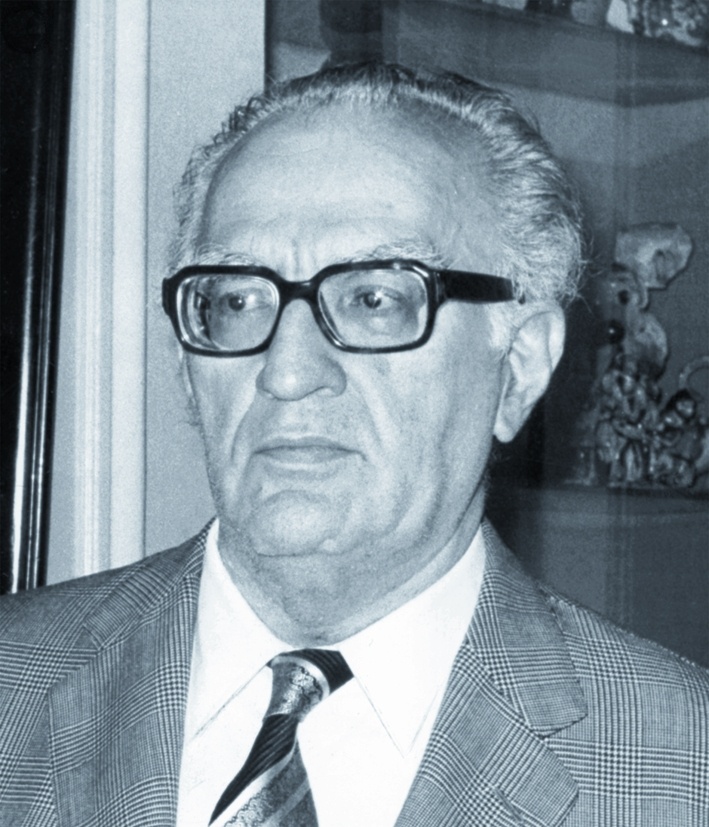 Prof. Piulachs (1908-1976)